Intervals
Chapter 6;
An informative and short review 
All examples are in the key of C major in the treble clef
Intervals
These are the distances in pitch from one note to the other. These can be acquired easily by looking at the staff and counting the distance, but remember that the interval is told starting at the bottom not of the interval as ‘1’, just the above is ‘2’ so on and so forth.
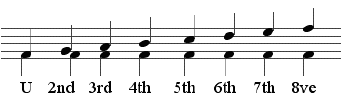 Steps
Intervals can be measured in steps, these can include either half or whole steps. A whole step is made of two half steps and most of the time can bring a note up to the next letter in a scale. Notable exceptions are highlighted in yellow on the piano which are E to F and B to C. The chromatic scales goes up and down only by half steps.
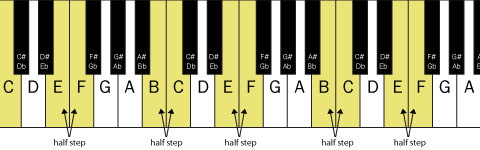 Melodic or Harmonic
The two types of intervals as seen in music are melodious and harmonic intervals. 
This simply means that melodious intervals are not played at the same time as in a chord, while harmonics are played together at the same time.
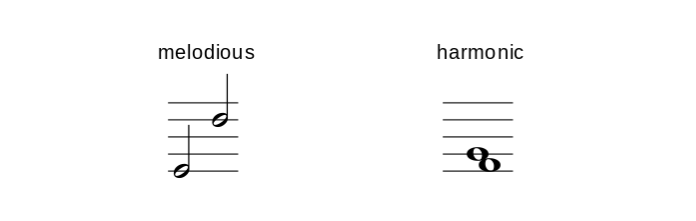 Compounded and Inverted Intervals
A compound interval is one that is greater than an octave. They are generally just an octave (8) + a 3rd, 5th, or 6th.
			E to a G (8 + 3)		𝄚
An inverted interval is most simply the interval of the interval  note from the root to the nearest octave. Interestingly, a major interval will invert to a minor and vice versa.
𝅗𝅥
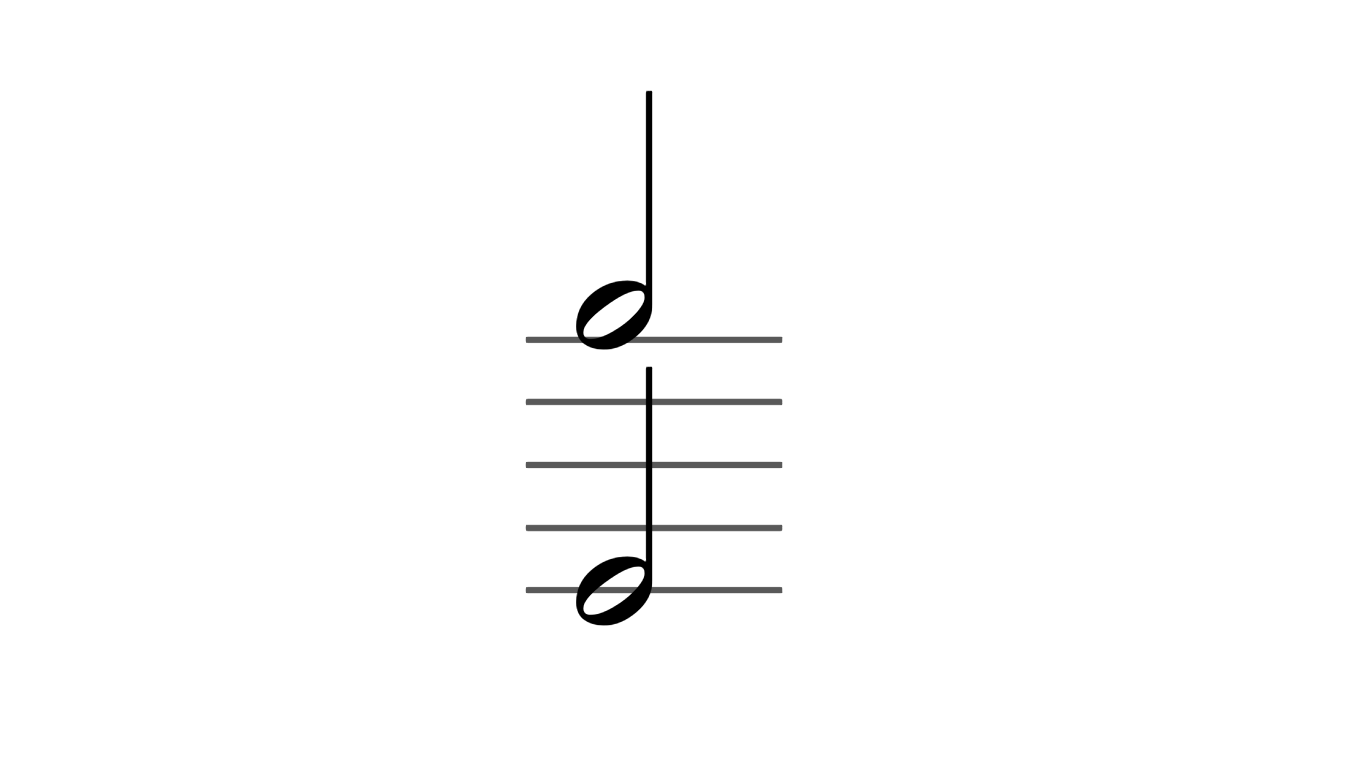 𝅗𝅥
The left interval is a M3 (F to A) but the inversion is a m6 (A to F)
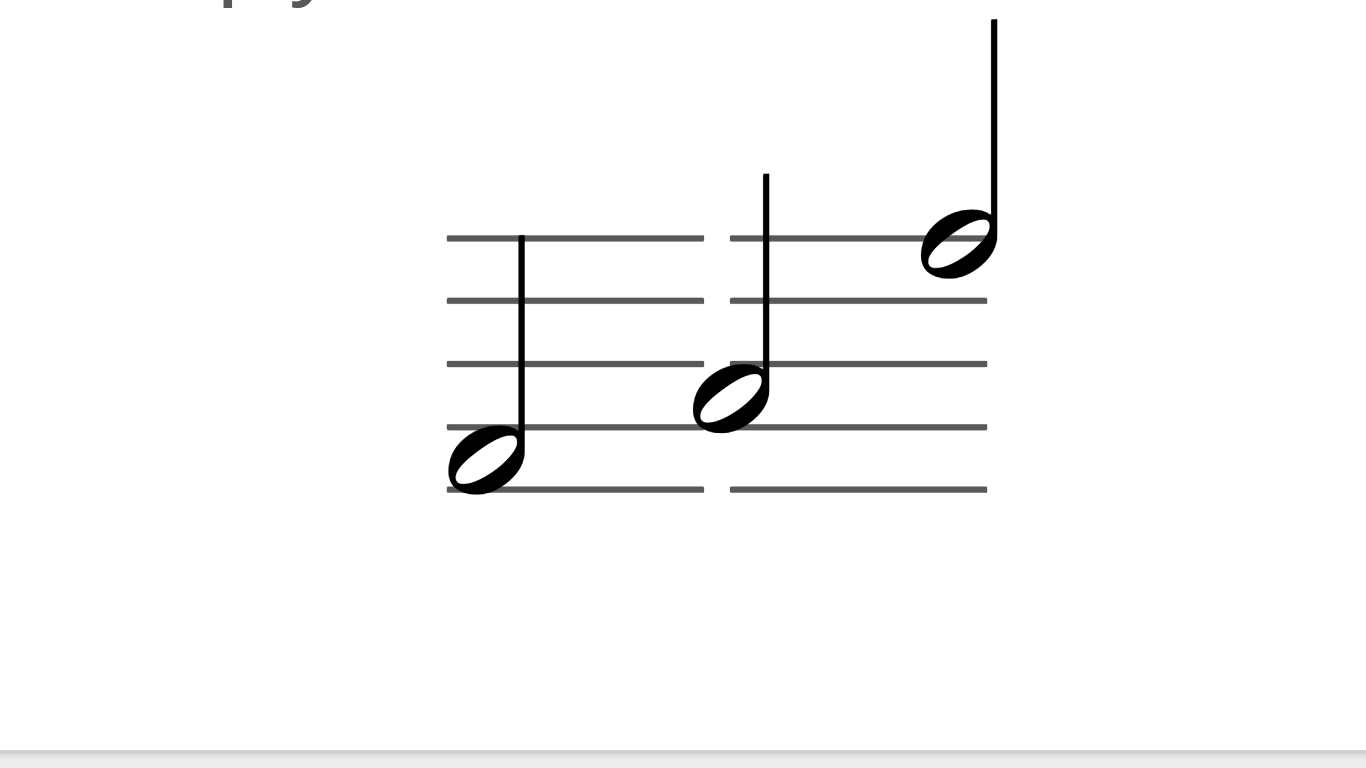 Interval Quality; 3rds and 2nds
Intervals have certain qualities in them which mostly consist of Major and Minor, but diminished and augmented less common are also qualities of certain degrees.
A major third is two whole steps while a minor is lowered by a half step
The major second is one whole step but is only a half step in a minor second.
The more basic of the intervals are 3rds and seconds, these are also important, for that many chords and intervals are built from them.
Since the original not is included when naming chords, a M3 only spans 2 whole steps and a M2 only spans 1 whole step.
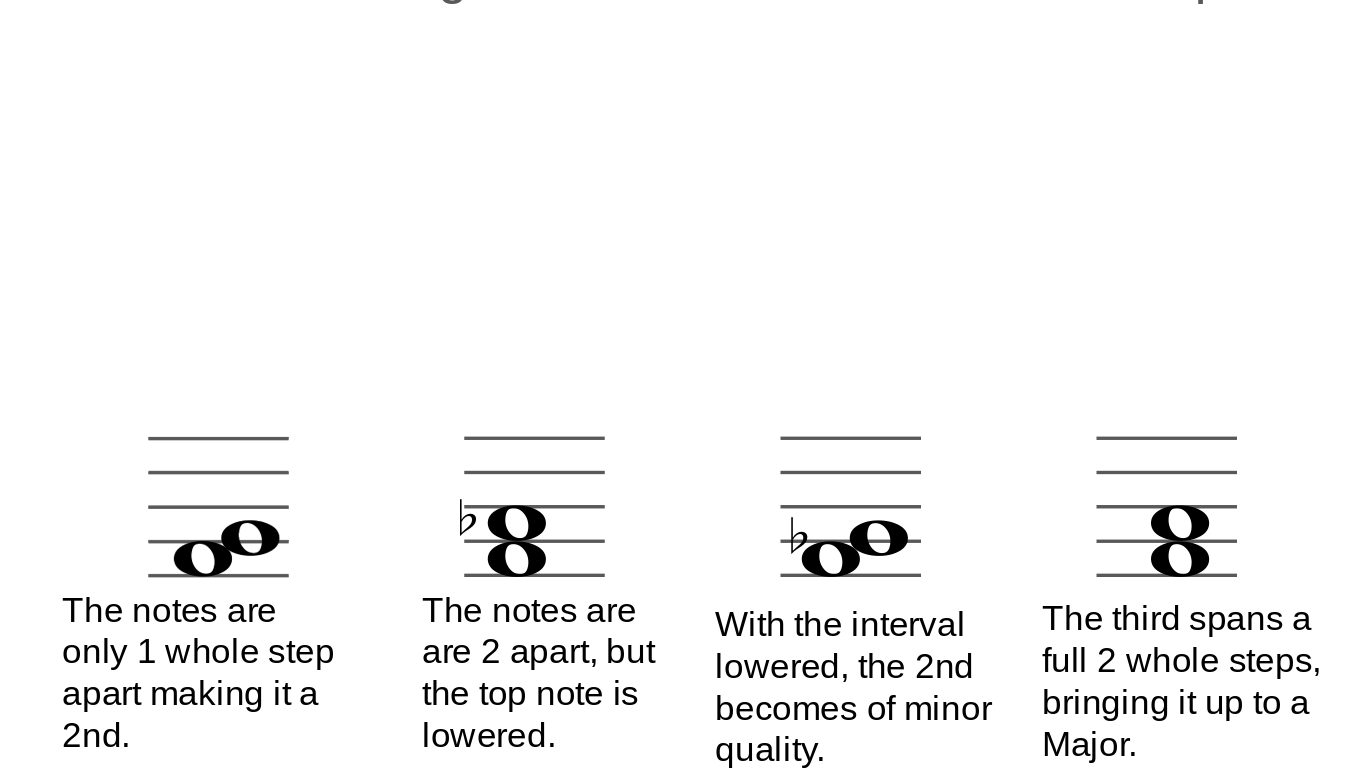 𝅝
𝅝
𝅝
𝅝
𝅝
𝅝
𝅝
𝅝
♭
♭
Perfect Intervals
Some intervals are of the same quality whether in Major or Minor key, these are Perfect Intervals. These are U and 8ve of course, but also P4 and P5.
It is worth mentioning that the forth can be augmented or the fifth diminished to create a tritone. The Tritone is always 3 (Tri, Ea?) whole steps either by stacking two minor thirds from the diminished fifth or by raising the second that makes a fourth and thus augmenting it.
𝄚					𝄚
𝅝
𝅝
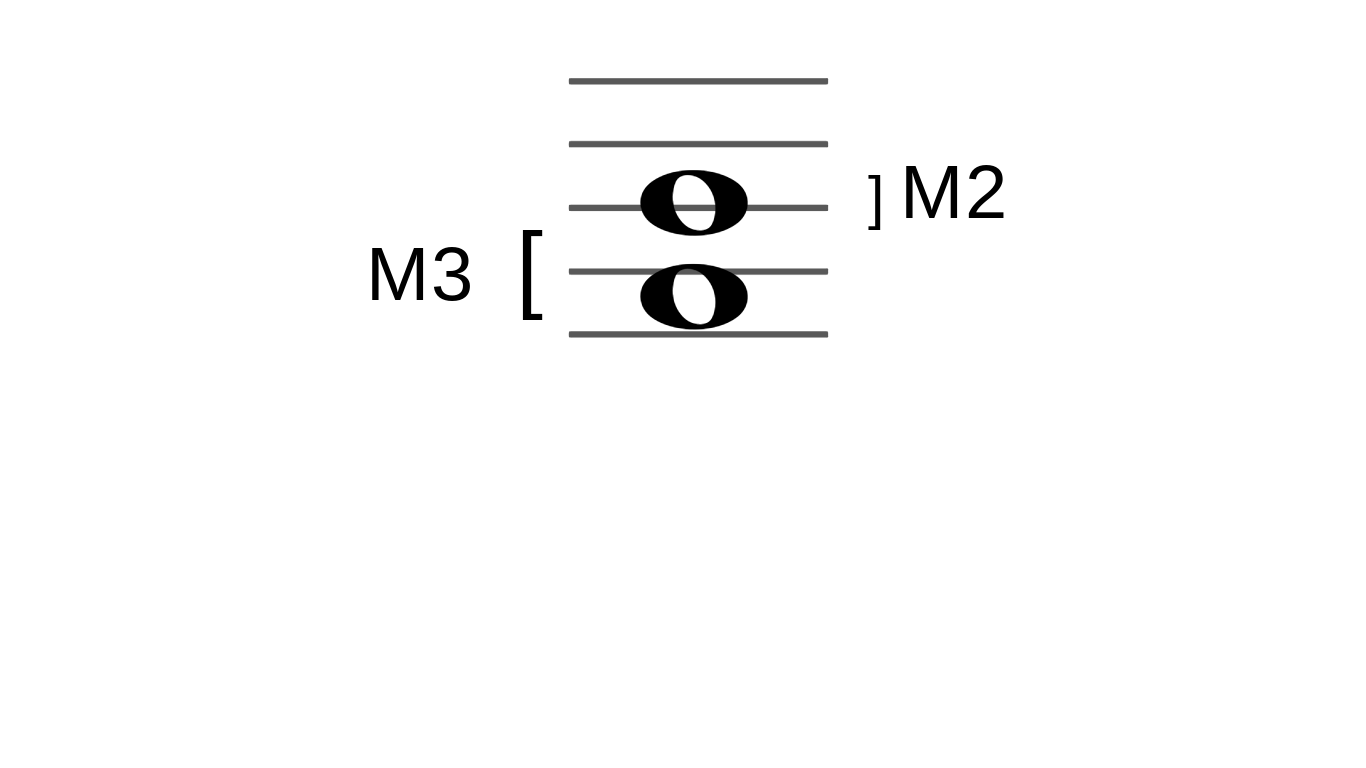 𝅝
𝅝
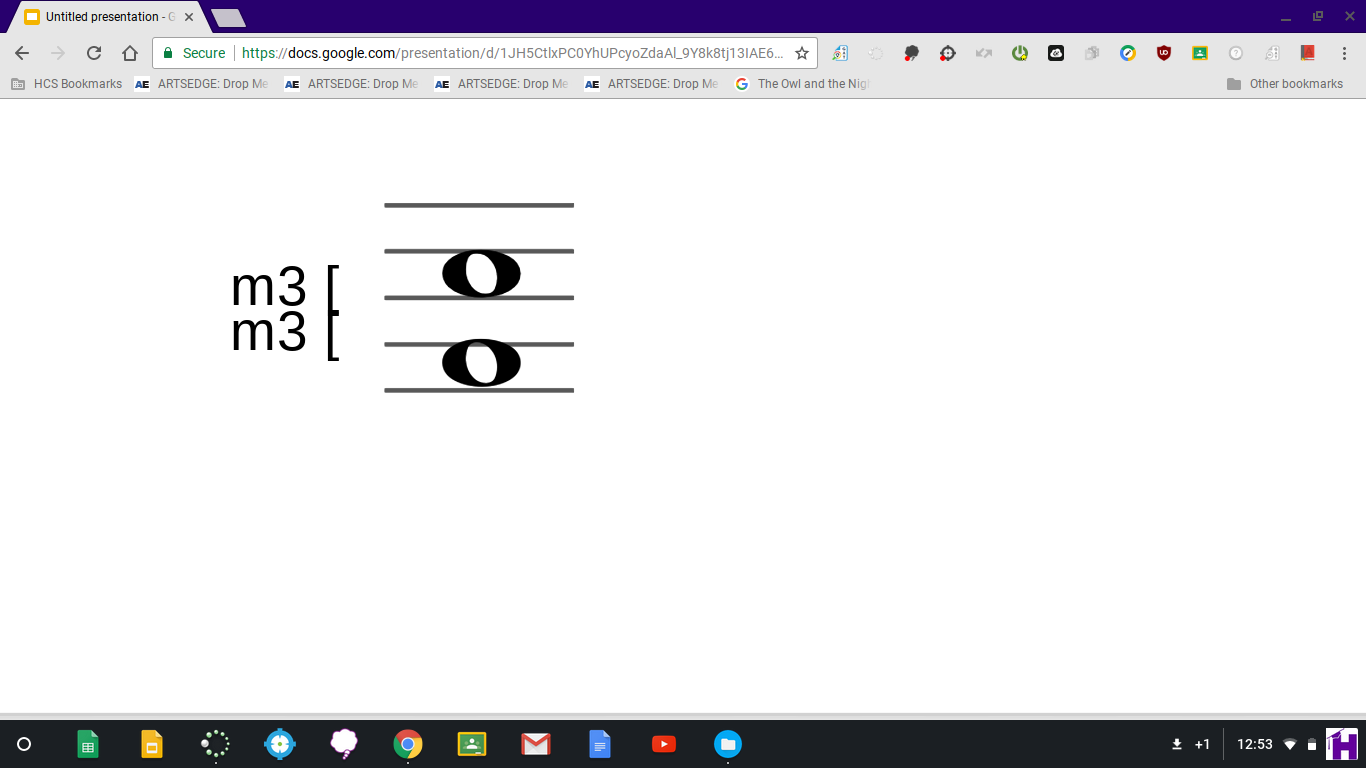 ] M2
m3 [
M3  [
m3 [
Interval Quality; 6th and 7th
A 7th’s quality can be identified by its corresponding second. I.e. A major second inverts to a minor seventh, or a 6th inverts to a minor 3rd so the interval must be a major 6th. 
Alternatively, One could use the stacking method by adding to a P5 for 6ths and subtracting from an 8ve for 7ths. I.e. a P5 and m2 combine to make a minor 6th or a m2 can be subtracted from a P8 to make a M7
𝄚					𝄚
𝅝
𝅝
] m2 from the 8ve
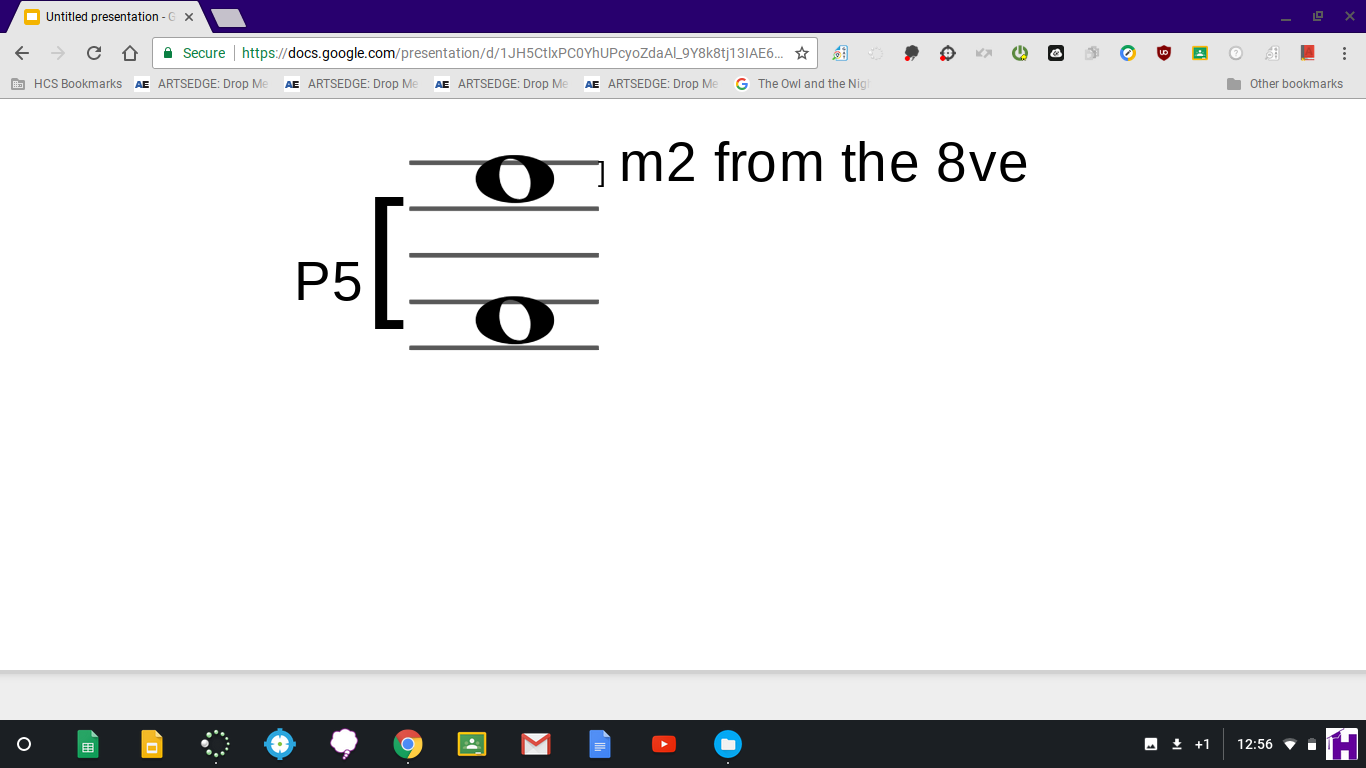 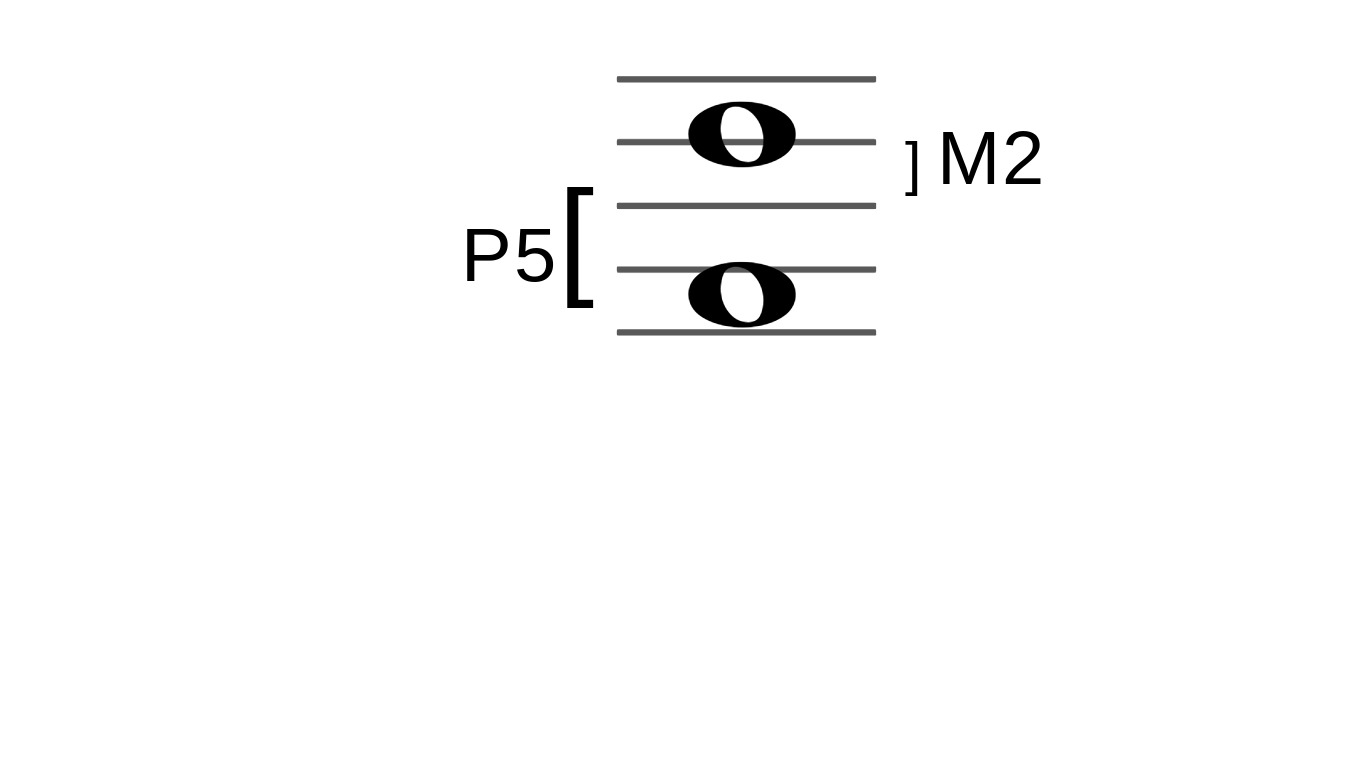 𝅝
P5[
𝅝
] M2
P5[